H4 De Opslagmethode
Directe en Indirecte kosten
Kosten
Directe kosten  	Direct aanwijsbaar in het 				product of dienst
Indirecte kosten  	Niet directe aanwijsbaar
				maar worden gemaakt 				voor het bedrijf als geheel
Indirecte kosten moeten via een opslagpercentage op de directe kosten worden terugverdiend!
Voorbeeld
Begroting komend boekjaar:
Directe kosten:
Materiaal kosten		€ 600.000
Directe loonkosten	€ 240.000
				€ 840.000
Indirecte kosten:
Afschrijvingen		€ 160.000
Huisvestingskosten	€   72.000
Administratiekosten	€   24.000
Rentekosten		€   48.000
Indirecte loonkosten	€ 352.000
Diverse kosten		€   16.000
				€  672.000

Hoe indirecte kosten uit te drukken in een % van de directe kosten?
Uitwerking
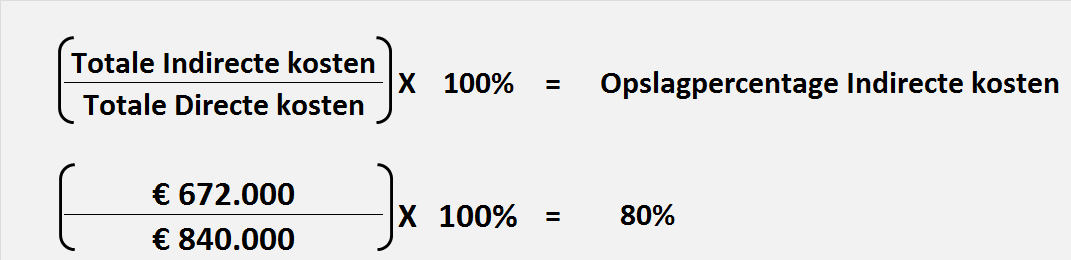 Bepalen aanbiedingsprijs
Stel voor een project/klus is nodig:

Materiaal: € 400
Direct loon: € 120
Winst opslag: 10%

Bereken de aanbiedingsprijs op basis van de opslagmethode. Ga uit van het opslagpercentage voor indirecte kosten van 80% (vorige sheet)
Uitwerking
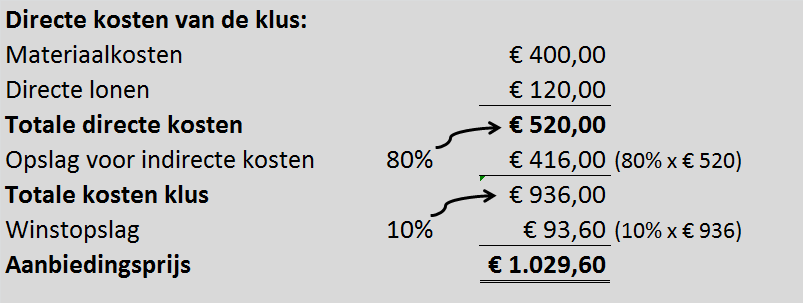